Cellular Respiration
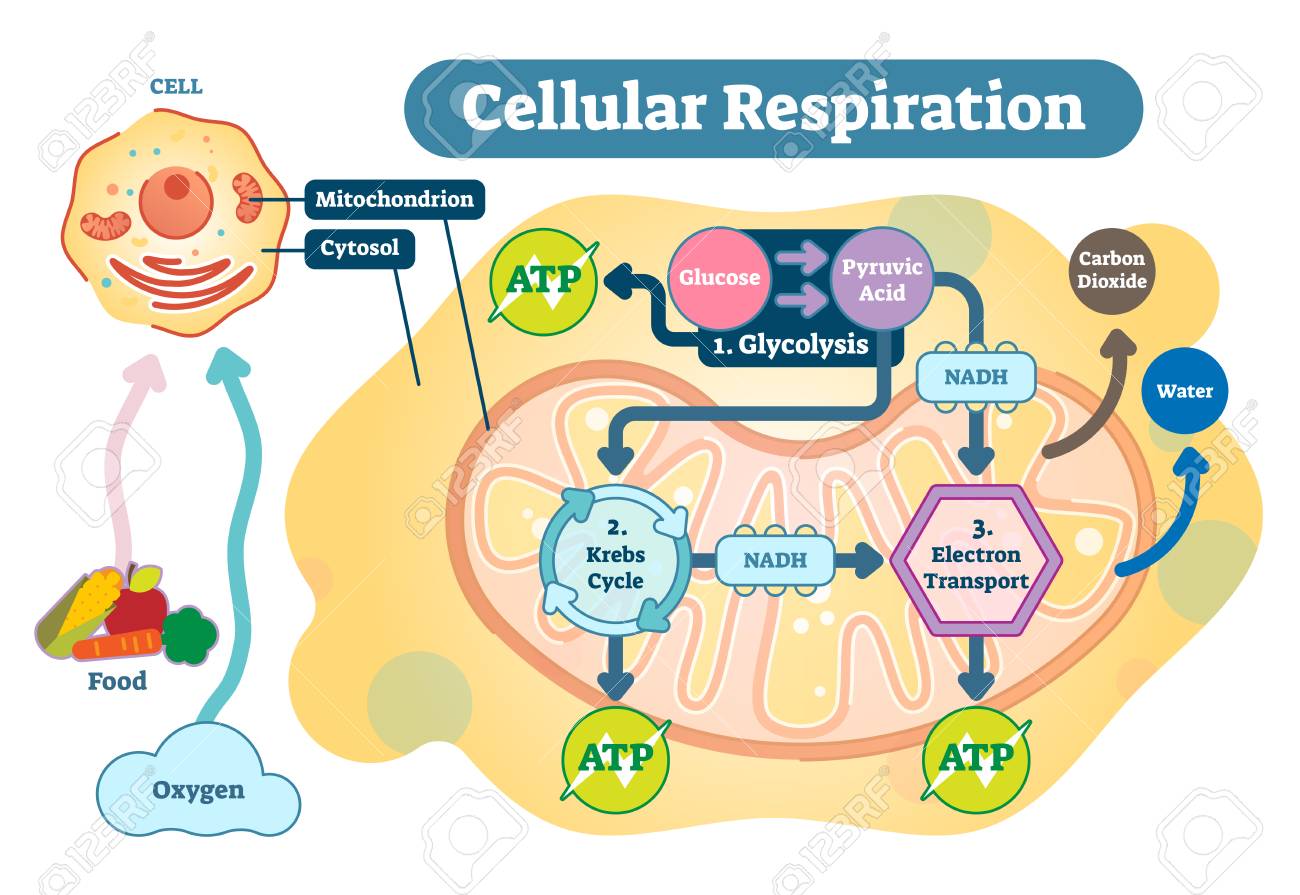 Cells Making Energy
Cell chemical energy comes from food.
Food is where heterotrophs get their energy.
The food is broken down to glucose.
The mitochondrion converts glucose and oxygen to energy.
1g glucose with oxygen releases 3811 calories of heat energy.
Calorie- the amount of energy needed to raise the temperature of 1g of water 1 degree Celsius.
A kilocalorie (C)- 1000 calories.  This is the calories that is on food labels.
Chemical equation of Cellular Respiration
6O2 + C6H12O6                   6CO2 + 6H2O +Energy
      Oxygen + Glucose                   Carbon dioxide + water+ Energy

Cellular Respiration must have oxygen to produce energy.  
Cells can produce a small amount of energy without oxygen.
Most of Cellular respiration takes place in the mitochondrion.
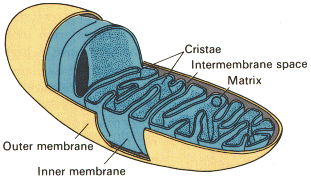 Anaerobic respiration-respiration with out oxygen
Aerobic respiration- respiration with oxygen
Cellular Respiration
Respiration starts outside the mitochondrion in the cytoplasm in a process called glycolysis.
After glycolysis, the path depends on whether oxygen is present or not.
No 
Oxygen
Fermentation
Glycolysis
Electron Transport Chain
Oxygen 
Present
Krebs Cycle
Cellular Respiration:  An Overview
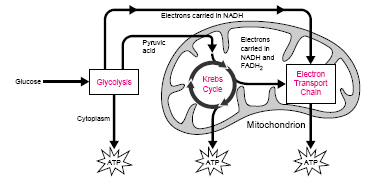 Glycolysis
Occurs in the cytoplasm of the cell.  
Oxygen is not needed
Series of reactions which break the 6-carbon glucose molecule down into two 3-carbon molecules called pyruvate
Energy is needed to start, so 2 ATP are borrowed to start glycolysis.
4 ATP are made by glycolysis, but the net gain is only 2 ATP because the 2 borrowed must be given back.
Produces an energy carrying molecule called NAD+.
It picks up a pair of high energy electrons becoming NADH. (just like NADP+ becoming NADPH in photosynthesis) 
Produces a net of 2 ATP, 2 NADH
Glycolysis
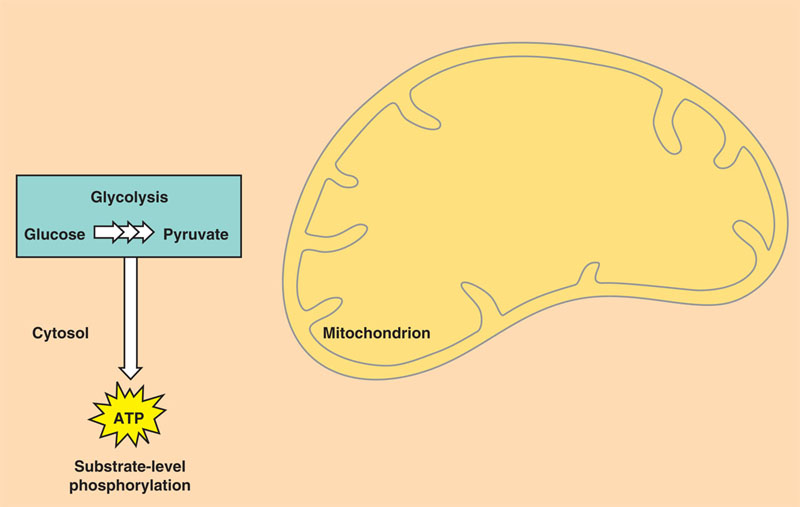 Glycolysis
4 ADP        4ATP
2 ATP       2 ADP
C
C
C
C
C
C
C
C
C
C
C
C
C
C
C
Glucose
C
C
C
2 Pyruvic acid
2NAD+          2NADH
These go to the electron transport chain
Net gain of ATP is 2
Anaerobic: No Oxygen present:  Fermentation
Fermentation is Anaerobic.
2 ATP- made only
During fermentation, cells recycle the NADH made in glycolysis.  This produces a bad waste which is alcohol or lactic acid.
Two kinds of Fermentation:  Alcoholic Fermentation & Lactic acid fermentation
Alcoholic Fermentation:
Yeast and some microorganisms use alcoholic fermentation.  
Pyruvic acid + NADH            Alcohol + CO2 + NAD+

Lactic Acid Fermentation:
Pyruvic acid + NADH        lactic acid + NAD+
Produced in muscles during rapid exercise when the body cannot supply enough oxygen to the tissues.  This causes muscle soreness
The pathway depends on if there is oxygen present
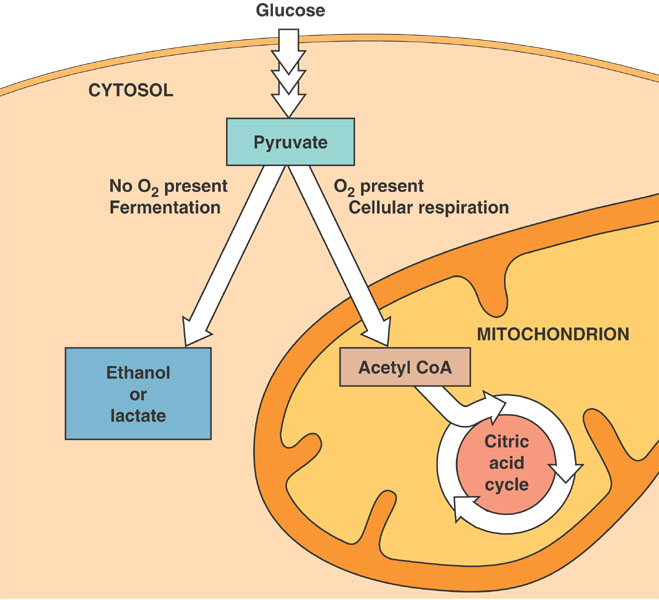 Aerobic Cellular Respiration
Occurs in the mitochondria.
Requires oxygen  
2 reactions occur:
1.  Kreb’s Cycle
2.  Electron Transport Chain
Krebs Cycle
Pyruvic acid is broken down into CO2 and energy.
Krebs cycle starts when pyruvic acid enters the mitochondrion.
Before the cycle starts, pyruvic acid is converted to a 6 carbon compound called citric acid.  
It cycles around breaking down the molecule releasing carbon dioxide and energy.
Another Energy carrier molecule used FAD which picks up electrons and becomes FADH2
From one molecule of pyruvic acid the products are 4NADH, 2 FADH2, 2 ATP, 2NADH (from citric acid production)
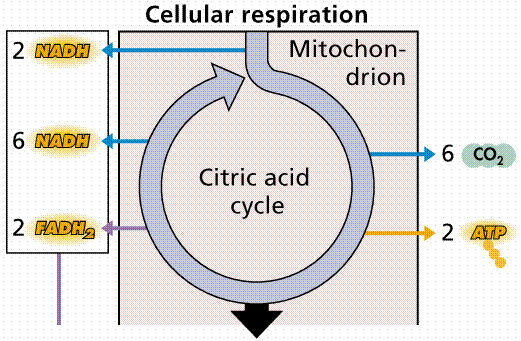 Krebs Cycle
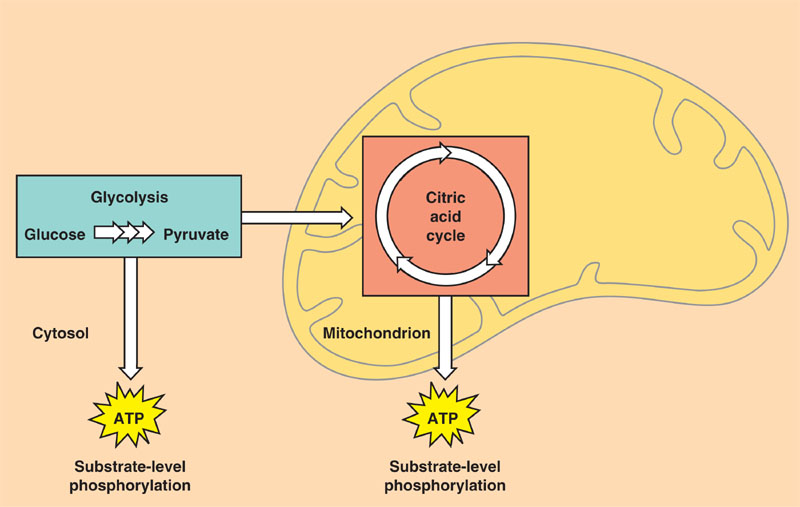 Electron Transport Chain
This occurs in the membrane of the mitochondrion
All NADH and FADH2 come to the ETC.  
Electrons are passed from 1 electron carrier protein to another causing hydrogen ions to move into the mitochondrion.
This causes a build up of H+ ions inside the mitochondrion.
The Hydrogen ions diffuse through ATP synthase converting ADP to ATP
Electron Transport Chain (ETC)
Electron carriers loaded with electrons and protons from the Kreb’s cycle move to this chain-like a series of steps (staircase).
As electrons drop down stairs, energy released to form a total of 32 ATP
Oxygen waits at bottom of staircase, picks up electrons and protons and in doing so becomes water
Electron Transport Chain
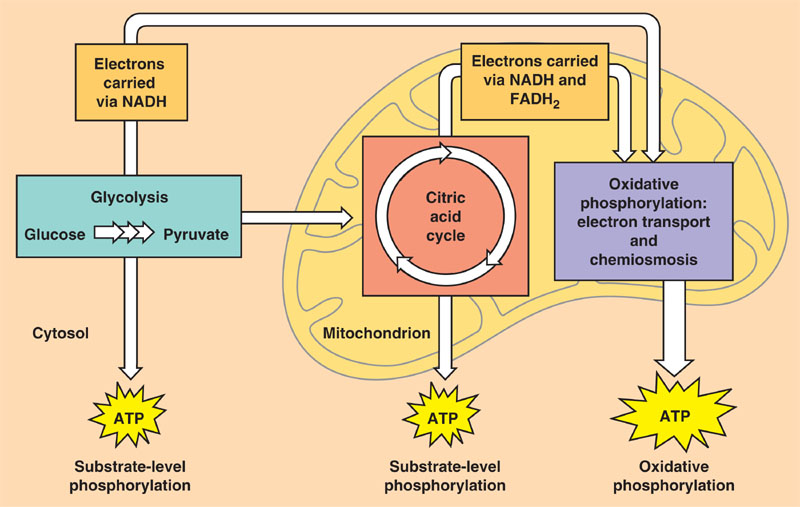 Electron Transport Chain
The ATP Totals
Respiration recycles what is produced by photosynthesis
Comparing Photosynthesis to Respiration
Photosynthesis
Respiration
Uses glucose to produce energy release
Occurs in mitochondrion
Reactants= glucose & oxygen
Products= carbon dioxide and water
Equation:
6O2 + C6H12O6            6CO2 + 6H2O +Energy 
Plant cells and animals cells do this
Produces energy storage molecule (glucose)
Occurs in chloroplast
Reactants = carbon dioxide & water
Products = glucose & oxygen
Equation: 
6CO2 + 6H2O +Energy         6O2 + C6H12O6       
Plant cells do this only